Tracking efficiency and multi turn tracks
Tracking condition
Event sample
1000 events
Fixpt from 60 ~ 120 MeV 
No decay
No delta e- 
Mix background
Track quality cut
pt: |Δpt|<10MeV 
P:   |Δp |<15MeV 
Vr: |Δvr|<1cm 
Vz: |Δvz|<10cm
Efficiency definition: 	
 at least one track in the event pass quality cut
Tracking efficiency compared with the old Hough Finder
Old 
New
Hough method alone
PatTsf + Hough
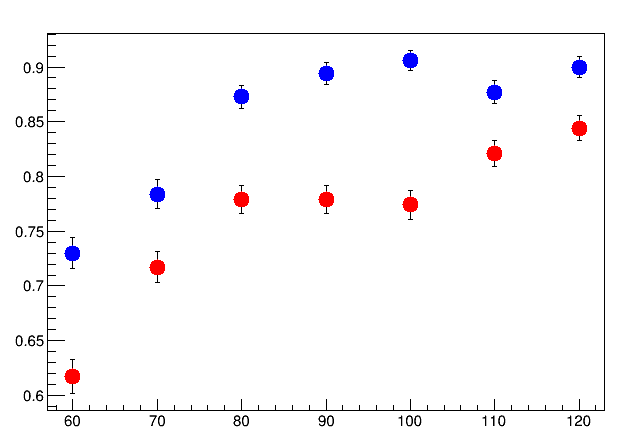 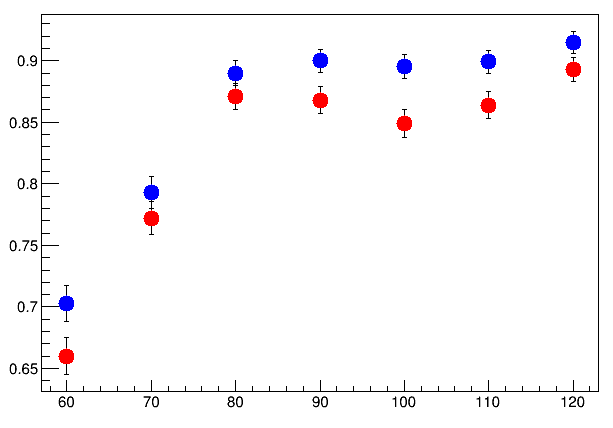 110 120 MeV different due to outer axial chamber
60MeV
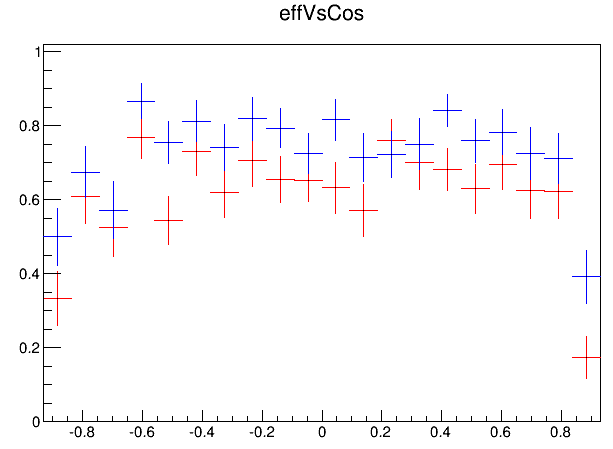 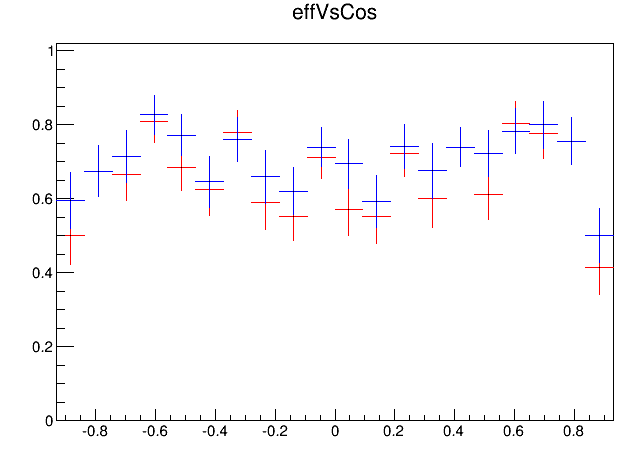 66.0%
70.3%
61.7%
73.0%
70MeV
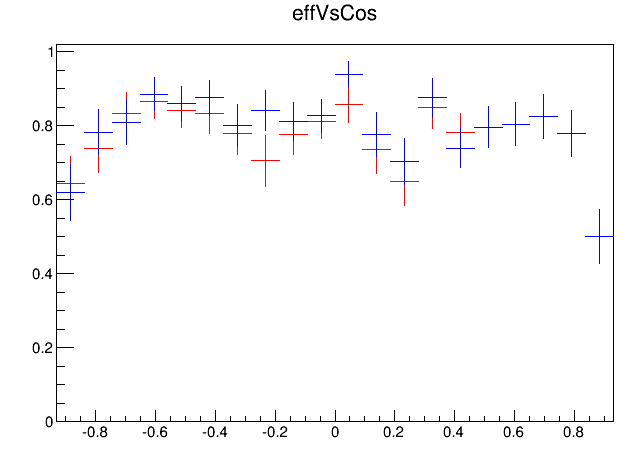 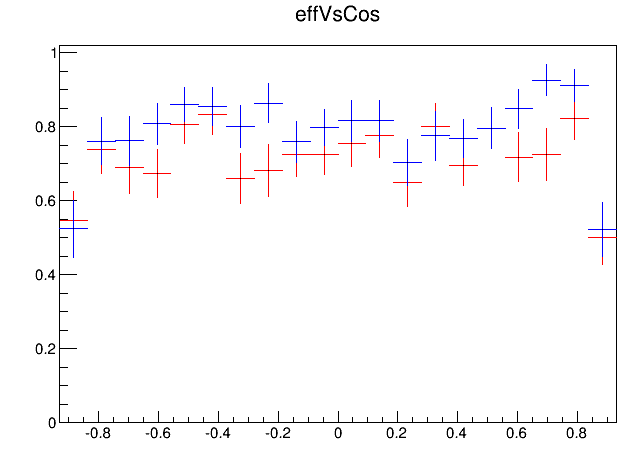 77.2%
79.3%
71.7%
78.4%
80MeV
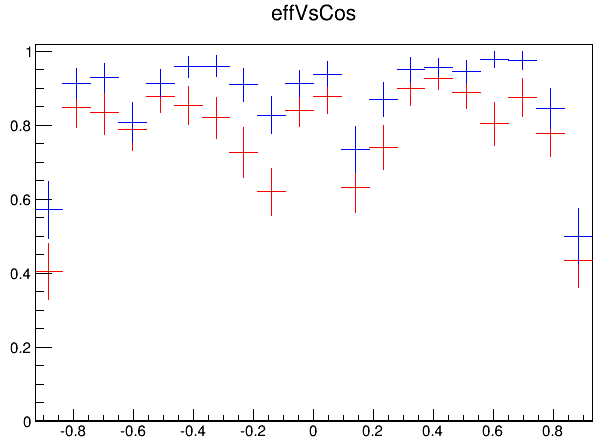 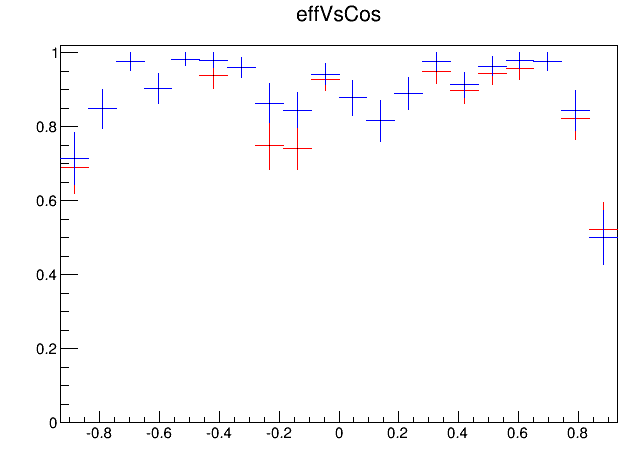 77.9%
87.3%
87.1%
89.0%
90MeV
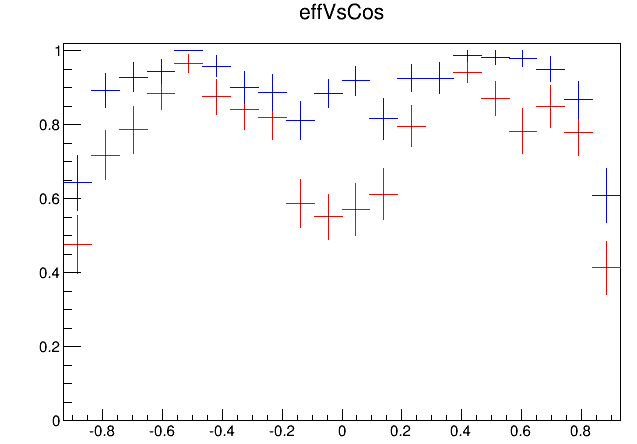 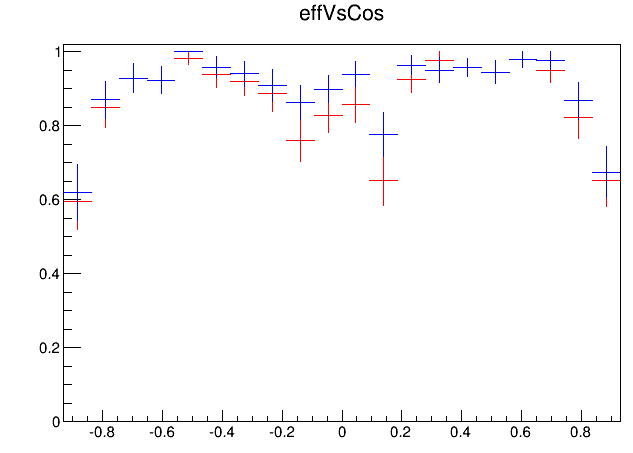 75.3%
89.4%
86.8%
90.0%
100MeV
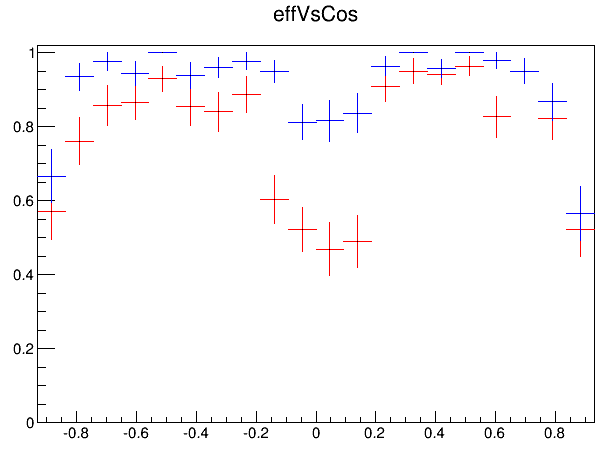 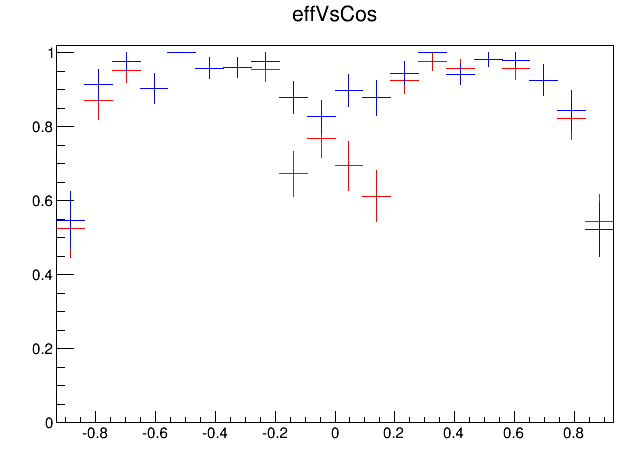 77.4%
90.6%
84.9%
89.5%
110MeV
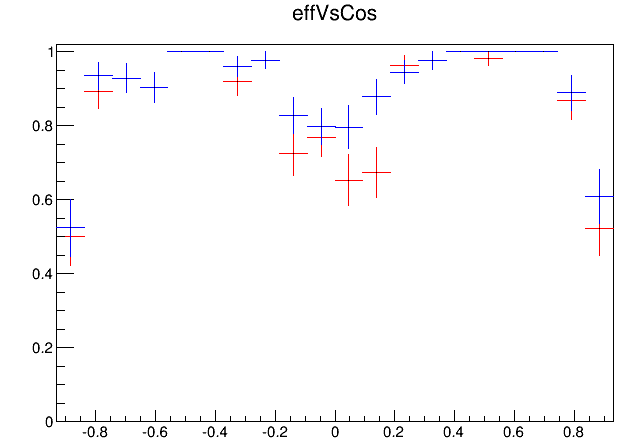 82.1%
87.7%
86.4%
89.9%
120MeV
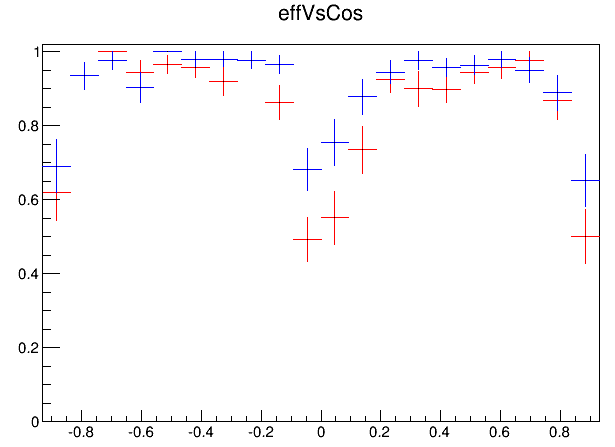 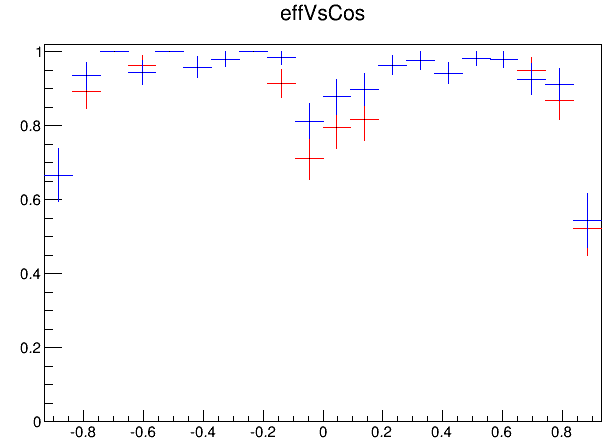 84.4%
90.0%
89.3%
91.5%
Efficiency improve when tracking
60MeV
Efficiency : track with at least 1 track inside (pt-ptTruth)<100MeV
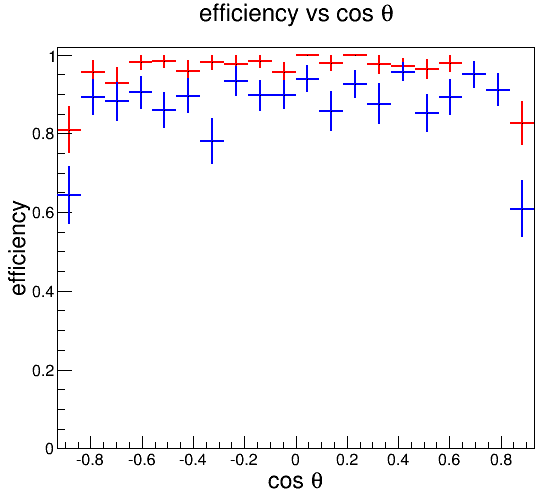 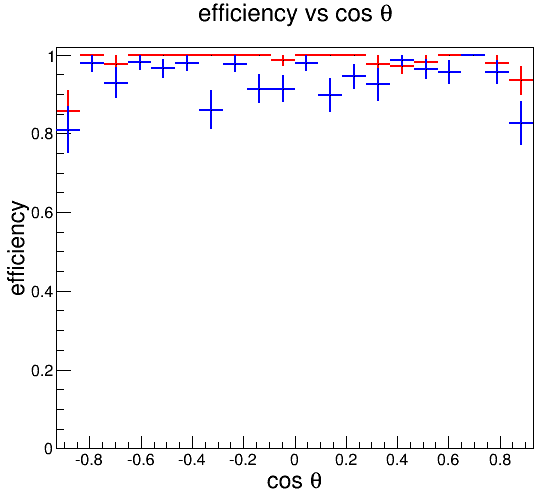 After global 3D
After global 2D
New 95.6%
Old 87.1%
New 98.4%
Old  93.8%
Pt resolution & kalman fit efficiency
60MeV
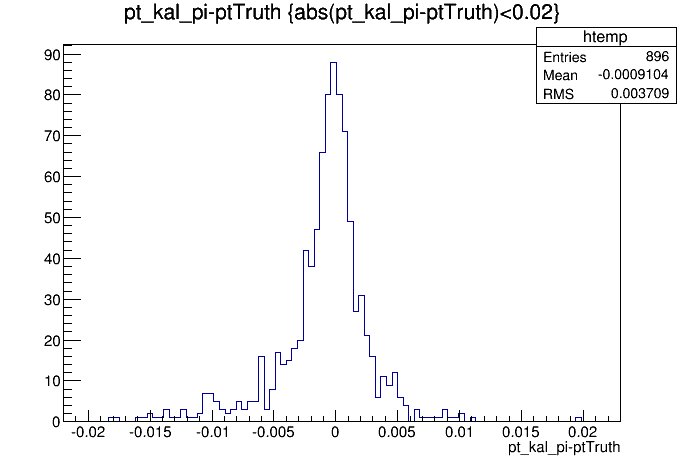 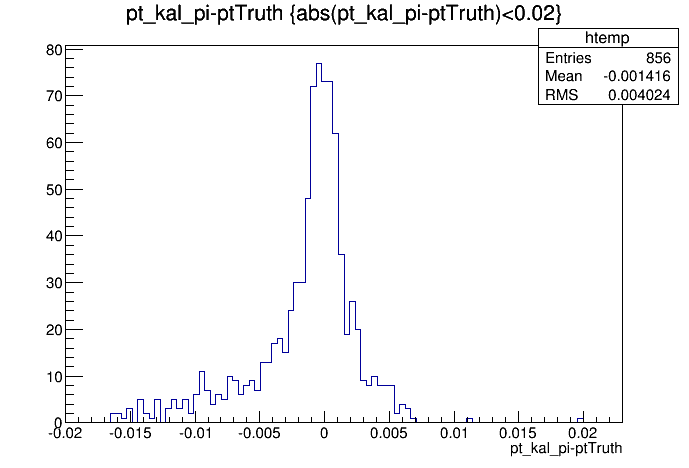 New Hough alone
old Hough alone
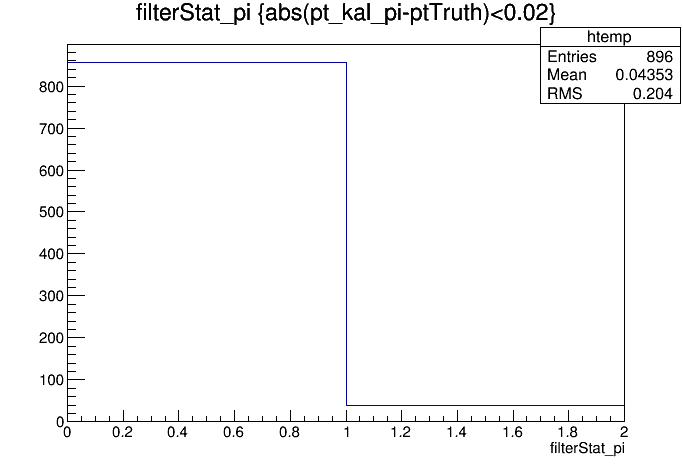 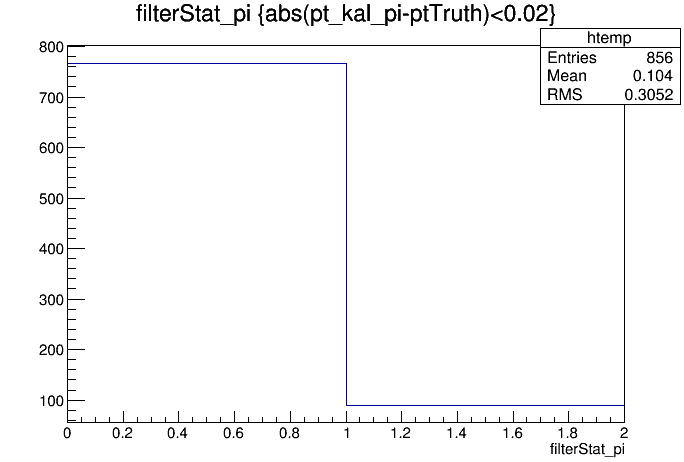 Kalman success
95.6%
Kalman success
89.6%
Multi turn tracks
Multi turn axial hits could be tell
100MeV
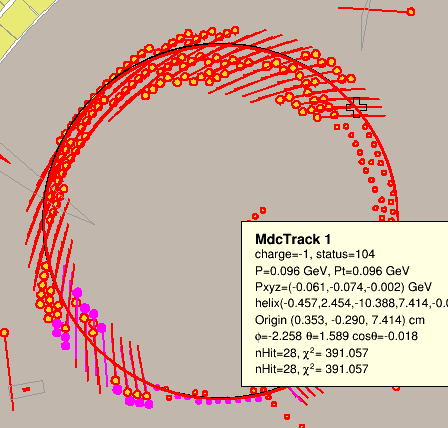 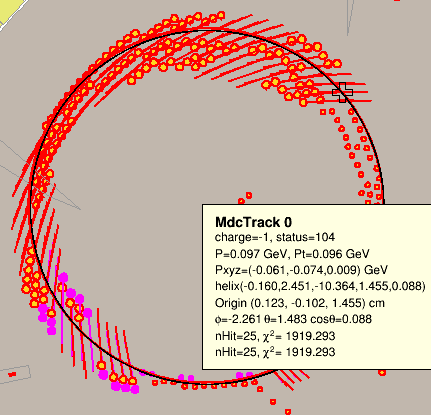 Conclusion
Efficiency improve 
 find more tracks in tracking
Kalman efficiency 
Multi turn tracks could be tell
Next : combine multi turn tracks
Cut condition
Hit : drift<1000
HoughMap : 
1000*1000
Cut in split circle : 1000
Slant : <0.03
Map minimum bin cut : ?(aver +10*sigma ) :5
HoughPeak 
least hit cut : 5 
Hits select : abs(deltaD)<0.2 && flightlength <=45 ; 
(60MeV: abs(deltaD)<0.1 when flightlength>30 )